Downloading workshop files to your computer
Karin Steffen
Workshop on Genomics 2019
Terminal: rsync (scp …)
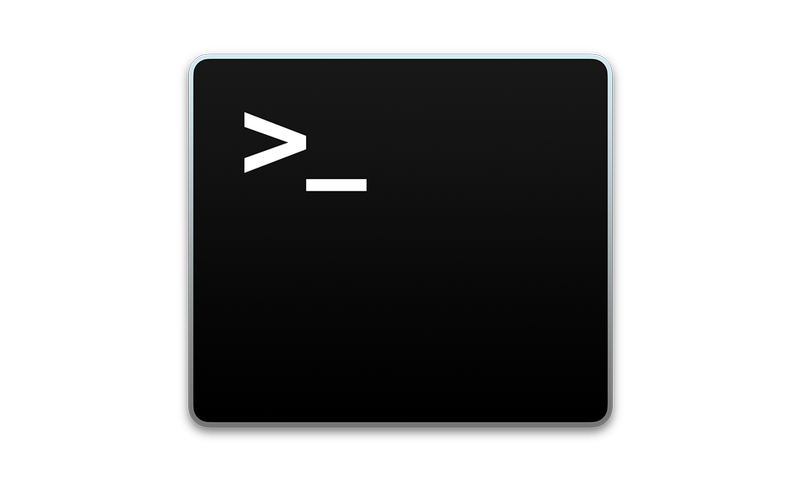 Connect from your own local terminal $ ssh
Locate the files, e.g. use $ pwd
Optional: $ md5sum
Download your file of interest $ rsync
Terminal: rsync (scp …)
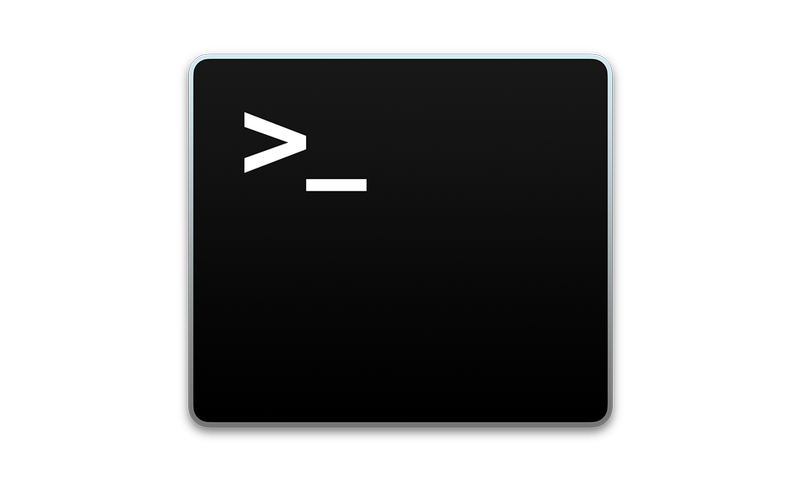 Connect from your own local terminal
$ ssh genomics@ec2-3-84-41-42.compute-1.amazonaws.com

Locate the files, e.g. use $ pwd

Download your file of interest
$ rsync -avz genomics@ec2-18-212-16-174.compute-1.amazonaws.com:/home/genomics/workshop_materials/evomics_stat_2019/03.Exercises/*_KS.* .
Terminal: rsync (scp …)
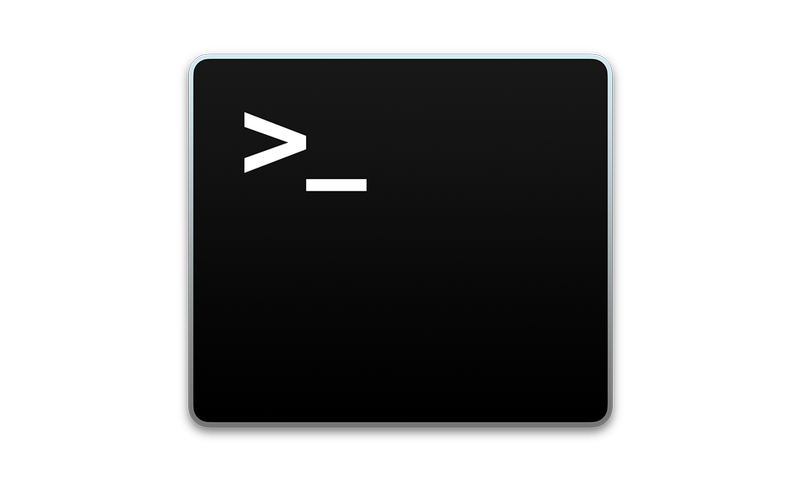 $ md5sum <filename>
or
$ md5sum <filename> > outputfile

Compare md5sum after downloading, outputfile must be in the same directory as the downloaded file
$ md5sum -c outputfile
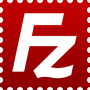 GUI: Filezilla https://sourceforge.net/projects/filezilla/
22
Instance address
Username
Password
Drag & Drop
[Speaker Notes: FileZilla® is a cross-platform FTP, SFTP, and FTPS client with a vast list of features, which supports Windows, Mac OS X, Linux, and more. FileZilla's dynamic tools help you move files between your local machine and your Web site's server effortlessly. For example, Filezilla lets you compare your files with in-directory server files to manage file syncing.]